Żubr – der Wisent
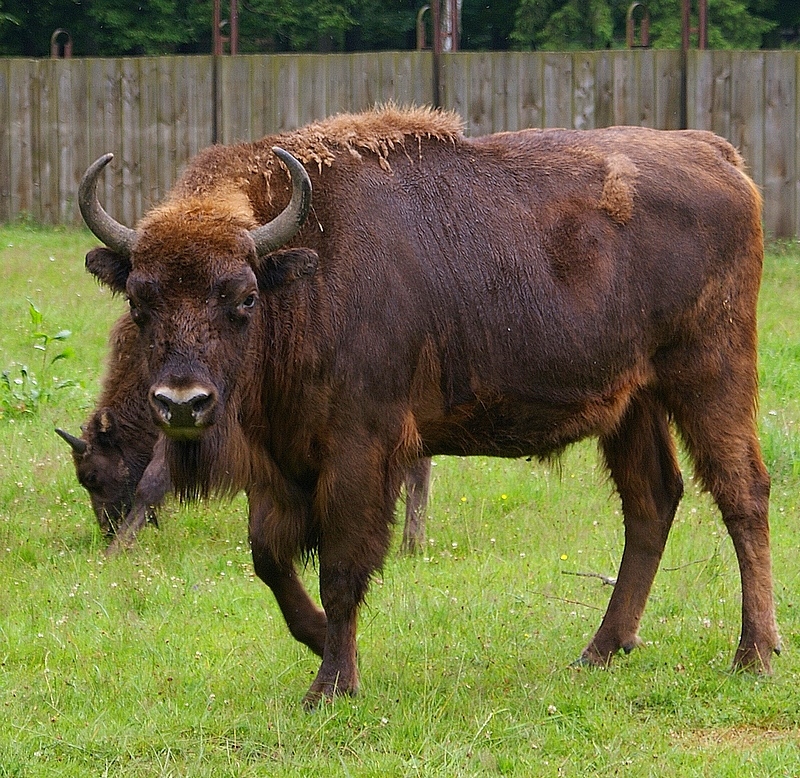 Der Wisent ist eine vom Aussterben 
bedrohte Art.
Der Wisent ist der größte Landsäuger in Europa.
Der Wisent lebt im Wald.
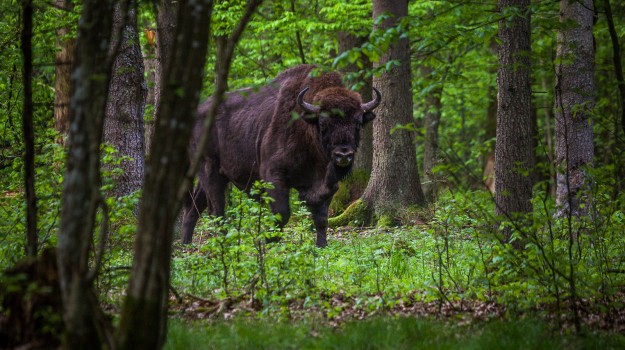 Der Wisent hat braunes Haar, einen Schwanz und zwei Hörner.
braunes Haar
zwei Hörner
ein Schwanz
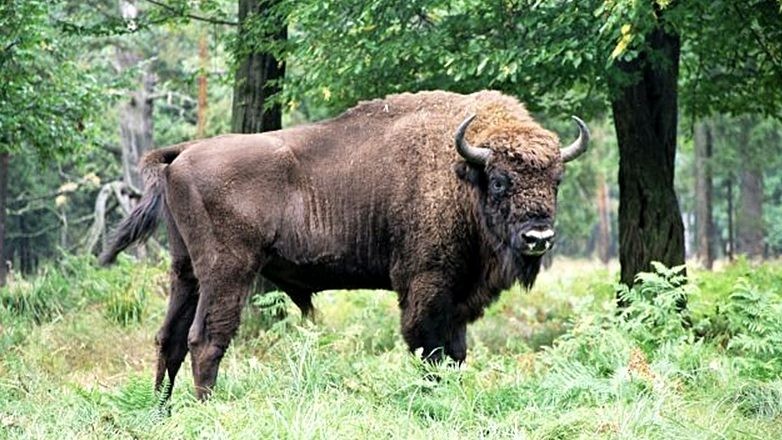 Dziękuję za uwagę 